التعرف على نوعية خصوبة المياة بتقدير النيتروجين  (NH3 , NH4  )
طريقة العمل
كمية الامونيوم NH3 
نسبة التخفيف × (1.22)F × قراءة الجهاز (ملجم /لتر)
كمية الامونيا NH4  
نسبة التخفيف × (1.29)F × قراءة الجهاز (ملجم /لتر)
كمية النيتروجين= كمية الامونيا + كمية الامونيوم
للتحويل من ملجم الى مايكرو: املجم × 1000 = مايكروجرام.نسبة التخفيف = حجم العينة الكلي / حجم التخفيف
الطحالب المتوقع وجودها في هذه المياه ذات النسبة العالية من النيتروجين
Euglena-Aphanezomenon-Anabaena-Nostoc-Oscillatoria
anabena
Euglena
Nostoc
Oscillatoria
العنود الفغم
http://fac.ksu.edu.sa/aalfaghom/home
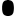